ĐỐ VUI
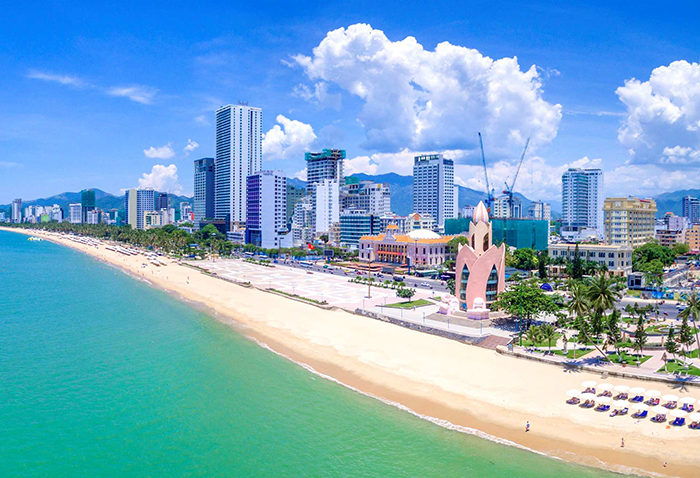 Một thành phố biểnTên gọi có răngĐố hữu, đố bằngBiết chăng đáp nhanh
NHA TRANG
ĐỐ VUI
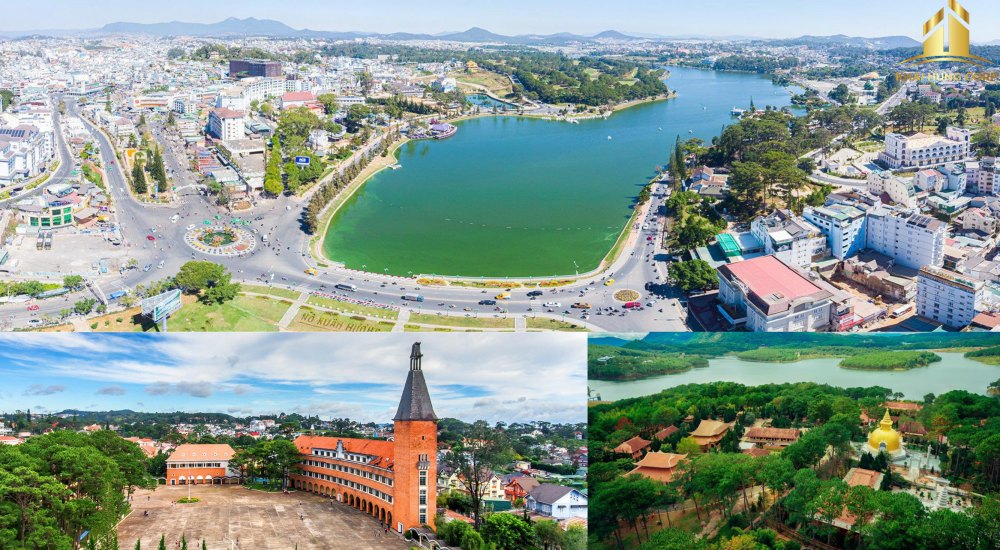 Tên nghe nửa ruộng nửa rừngĐố ai ai trải ai từng đáp đi
LÂM ĐỒNG
ĐỐ VUI
Sông nào chảy ở trên trời,Ngàn sao hội tụ sáng soi đêm dài?
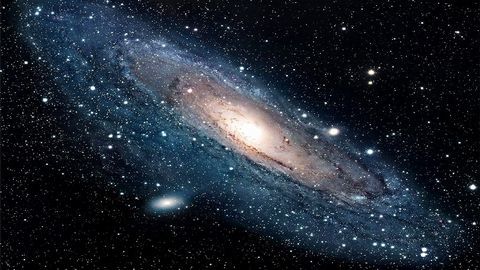 SÔNG NGÂN HÀ
ĐỐ VUI
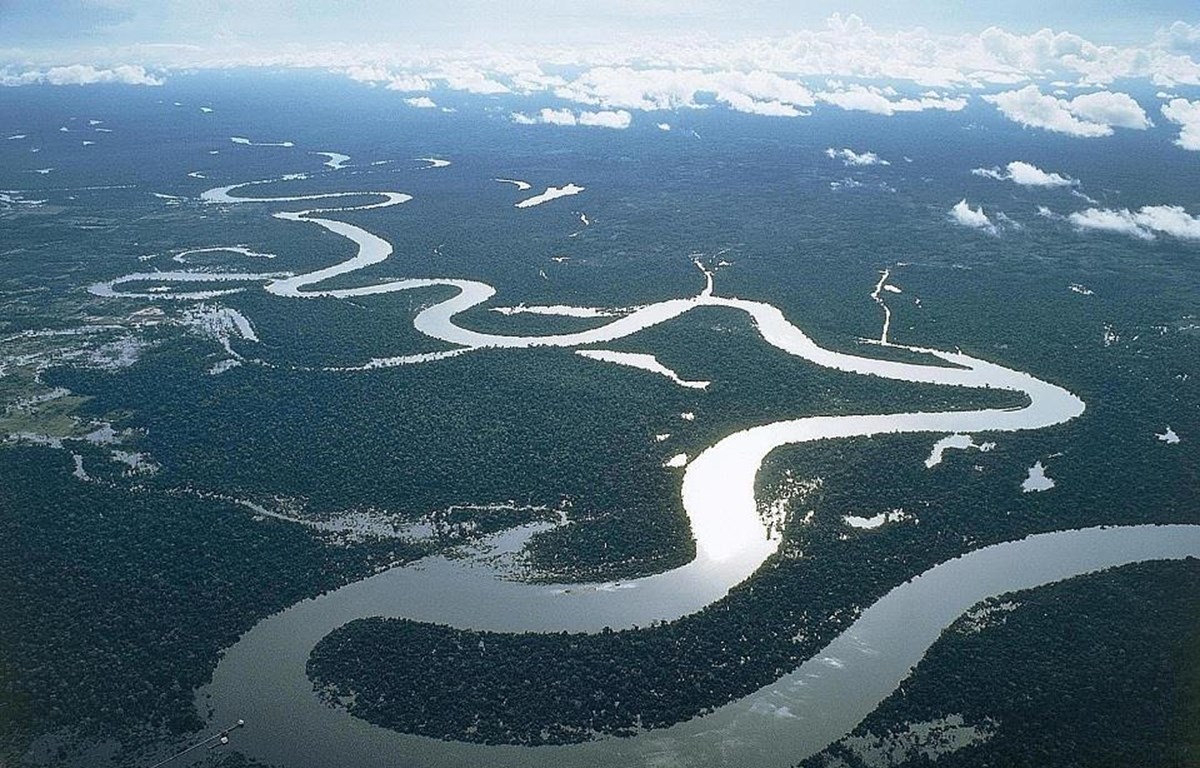 Sông nào chảy xuống Nam phần,Đổ ra chín nhánh cửa sông như rồng.Phun nước vào đến biển Đông,Phù sa bồi đắp cho đồng lúa xanh?
SÔNG CỬU LONG
ĐỐ VUI
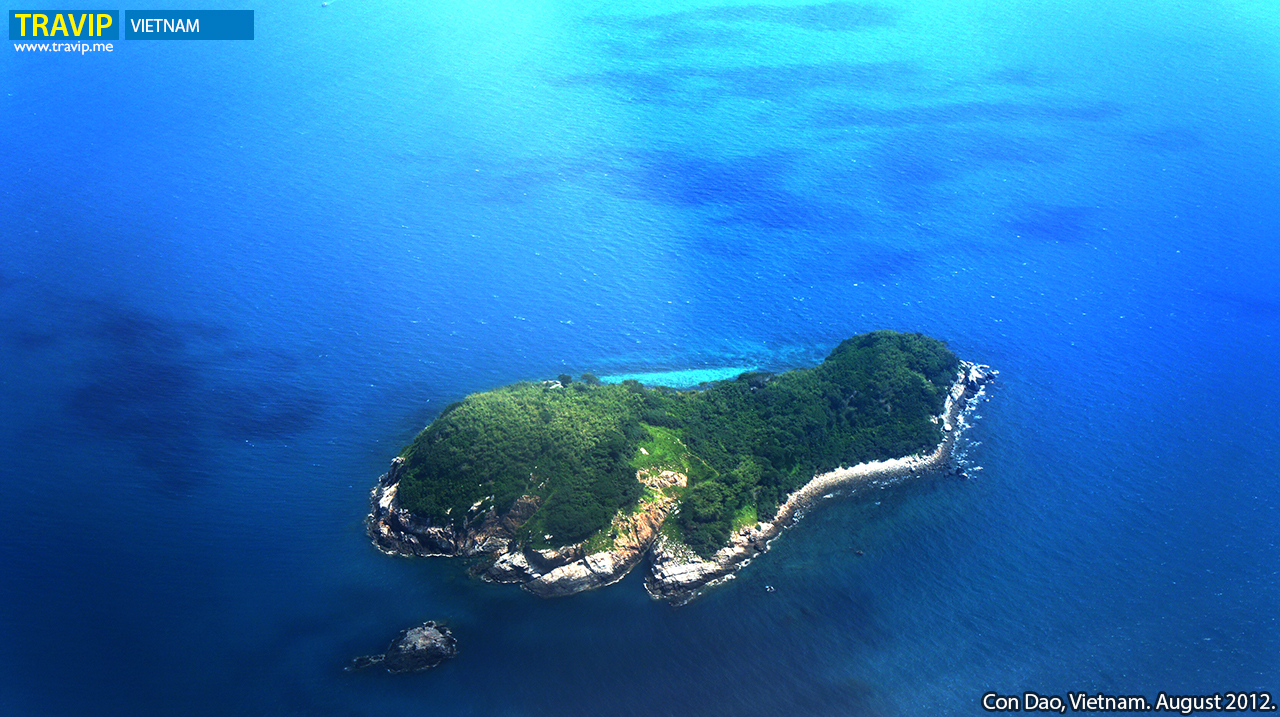 Đảo nào rộng lớn ngoài khơi,
Từ lâu nổi tiếng là nơi giam tù ?
CÔN ĐẢO
BẢO VỆ CẢNH QUAN THIÊN NHIÊN VÀ MÔI TRƯỜNG TỰ NHIÊN
01
TÌM HIỂU NHỮNG VIỆC CỦA TỔ CHỨC, CÁ NHÂN TRONG VIỆC GIỮ GÌN CẢNH QUAN THIÊN NHIÊN VÀ MÔI TRƯỜNG TỰ NHIÊN
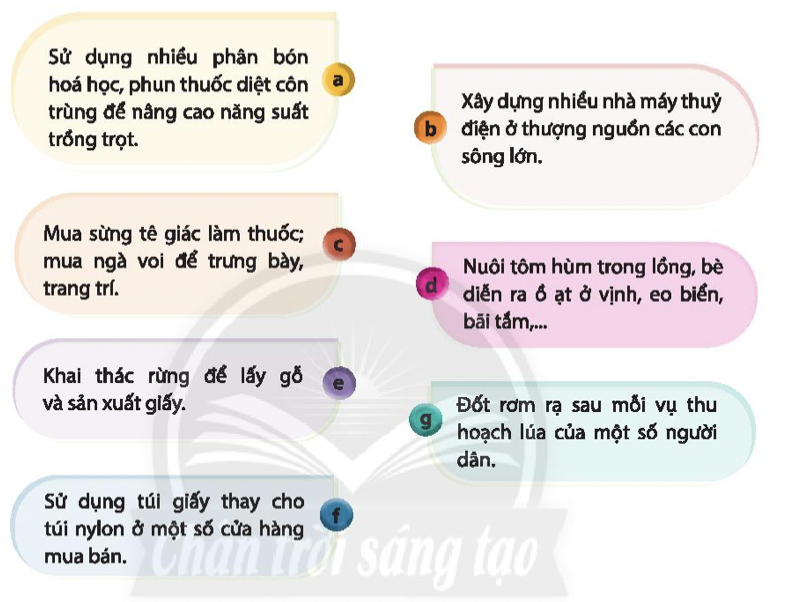 Chỉ ra những cách giúp bảo tồn cảnh quan thiên nhiên hoặc gây hại đến cảnh quan thiên nhiên. Giải thích lí do vì sao?
[Speaker Notes: GV chia lớp thành 4 nhóm, nhóm 1-2 chỉ ra những cách bảo tồn cảnh quan thiên nhiên, nhóm 2-4 chỉ ra những hành động gây hại đến cảnh quan thiên nhiên. Sau đó cho từng nhóm trình bày. Nhóm trình bày sau sẽ góp ý bổ sung cho nhóm trước để tránh mất thời gian vì lặp ý.]
Chỉ ra những cách giúp bảo tồn cảnh quan thiên nhiên hoặc gây hại đến cảnh quan thiên nhiên. Giải thích lí do vì sao?
Sử dụng nhiều phân bón hoá học, phun diệt côn trùng để nâng cao năng suất trồng trọt.
Sử dụng phân bón hoá học, thuốc diệt côn trùng sẽ gây ảnh hưởng xấu đến đất, nguồn nước (chảy ra sông, suối, …) ô nhiễm không khí, đa dạng sinh học.
GÂY HẠI
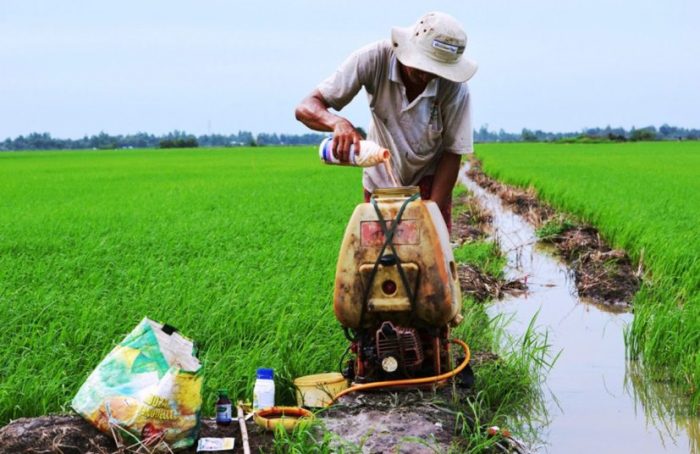 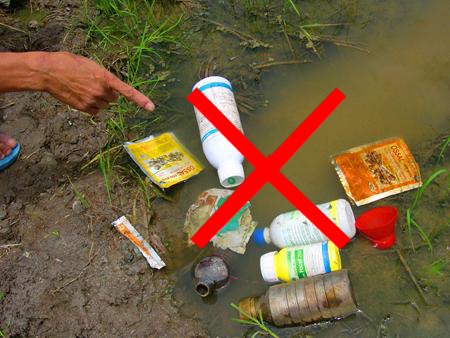 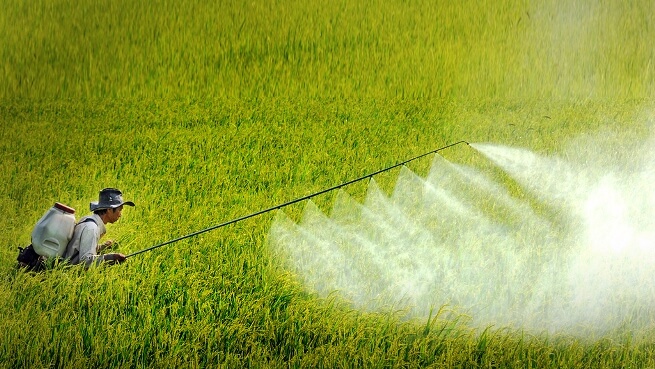 Chỉ ra những cách giúp bảo tồn cảnh quan thiên nhiên hoặc gây hại đến cảnh quan thiên nhiên. Giải thích lí do vì sao?
Xây dựng nhiều nhà máy thuỷ điện ở thượng nguồn các con sông lớn
Vì tác động tiêu cực đa dạng sinh học, môi trường tự nhiên trên các dòng sông.
GÂY HẠI
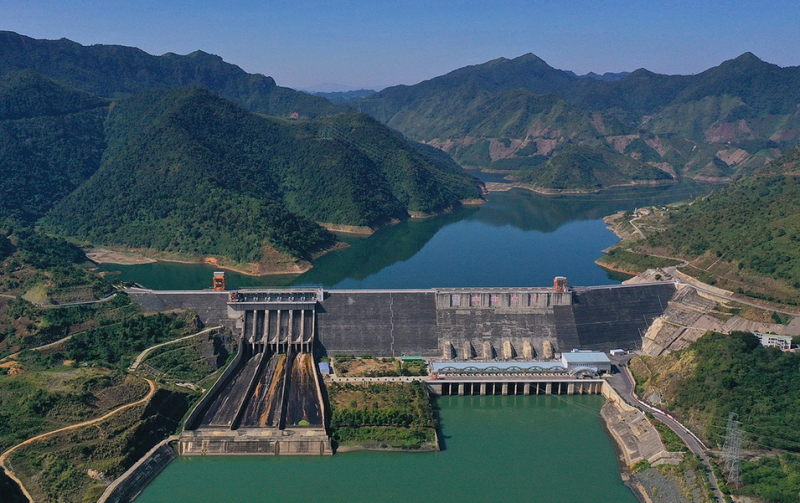 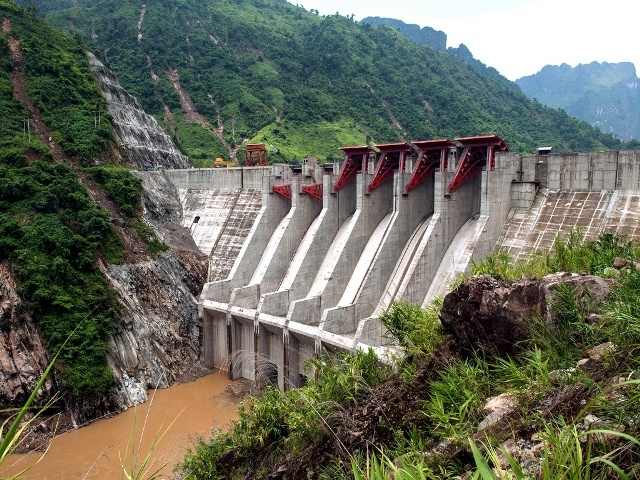 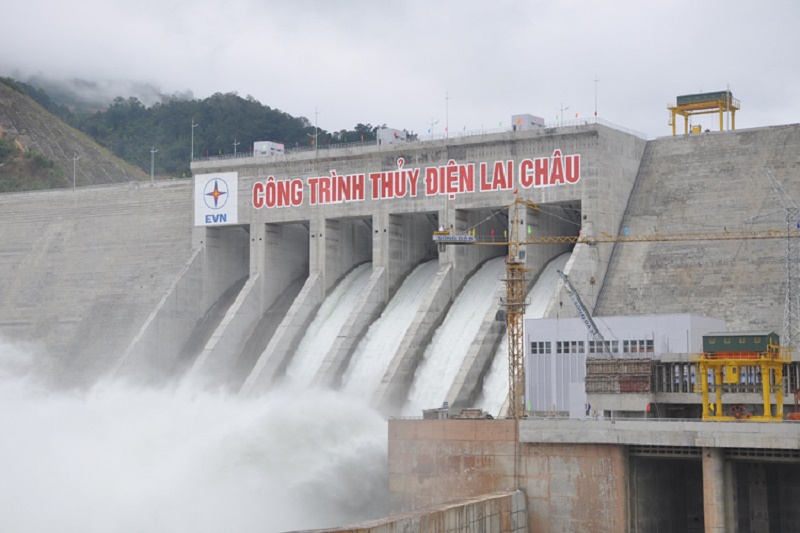 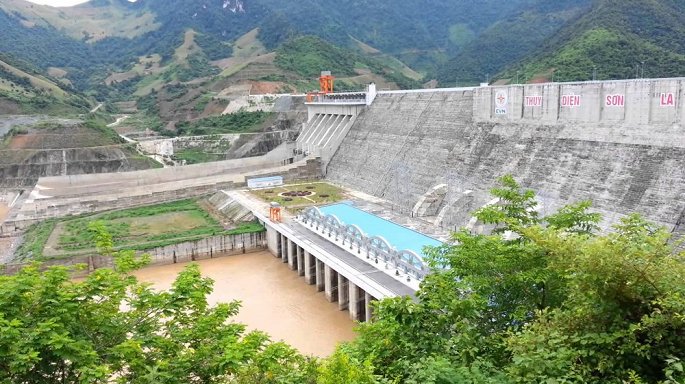 Chỉ ra những cách giúp bảo tồn cảnh quan thiên nhiên hoặc gây hại đến cảnh quan thiên nhiên. Giải thích lí do vì sao?
Mua sừng tê giác để làm thuốc, mua ngà voi để trưng bày, trang trí
Vì giết thú rừng ảnh hưởng đến đa dạng sinh học
GÂY HẠI
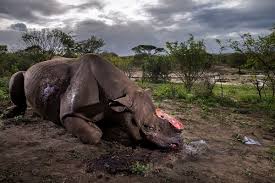 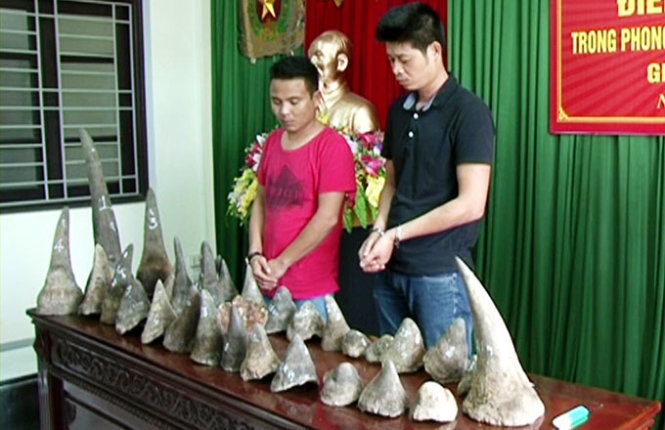 Chỉ ra những cách giúp bảo tồn cảnh quan thiên nhiên hoặc gây hại đến cảnh quan thiên nhiên. Giải thích lí do vì sao?
Nuôi tôm hùm trong lồng bè ồ ạt ở vịnh, eo biển, bãi tắm,…
Gây ô nhiễm nguồn nước và làm ảnh hưởng đến sinh thái, eo biển, bãi tắm,…
GÂY HẠI
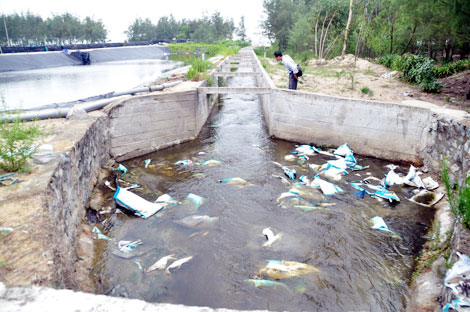 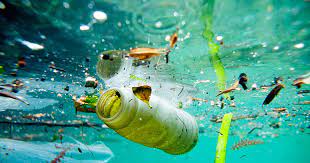 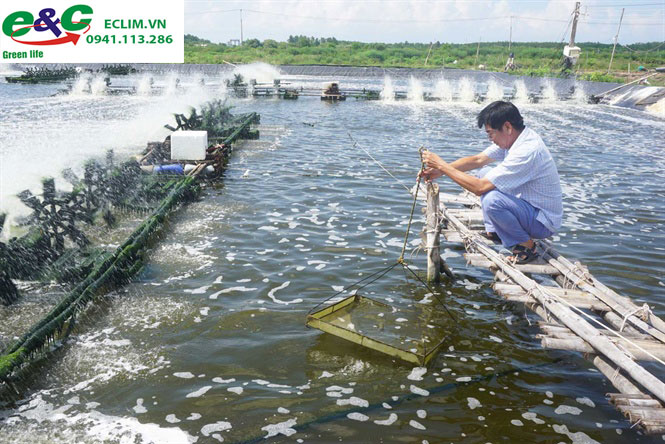 Chỉ ra những cách giúp bảo tồn cảnh quan thiên nhiên hoặc gây hại đến cảnh quan thiên nhiên. Giải thích lí do vì sao?
Khai thác rừng để lấy gỗ và sản xuất giấy
GÂY HẠI
CÓ LỢI
Nếu khai thác bừa bãi, thiếu chiến lược/ tầm nhìn, không trồng rừng thay thế, bổ sung.
Nếu biết khai thác và trồng rừng một cách nghiêm túc, có kế hoạch cụ thể (trồng rừng thay thế) thì vẫn BVMT
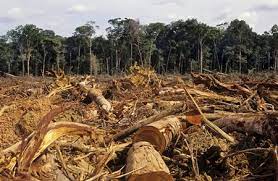 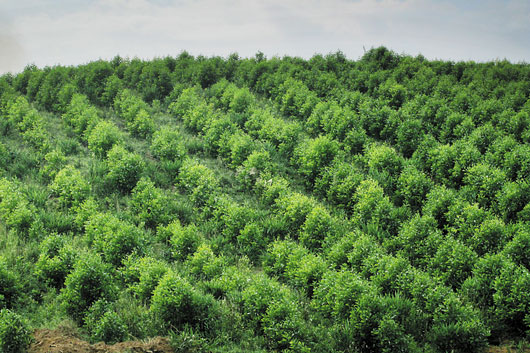 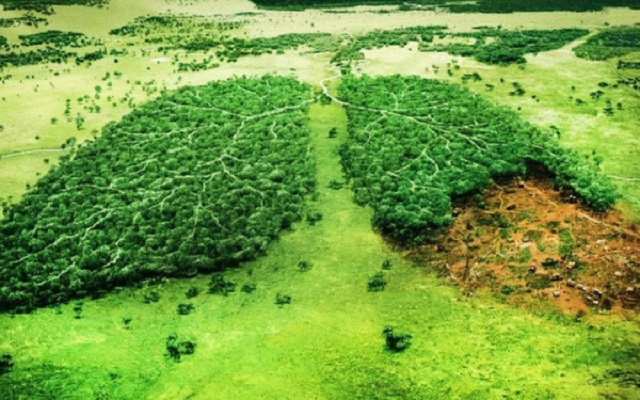 Chỉ ra những cách giúp bảo tồn cảnh quan thiên nhiên hoặc gây hại đến cảnh quan thiên nhiên. Giải thích lí do vì sao?
Đốt rơm rạ sau mỗi vụ thu hoạch lúa của người dân
Vì làm phát sinh bụi mịn và CO2 (các chất gây ô nhiễm), làm ảnh hưởng đến môi trường tự nhiên và cảnh quan thiên nhiên
GÂY HẠI
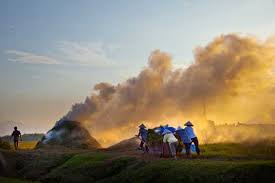 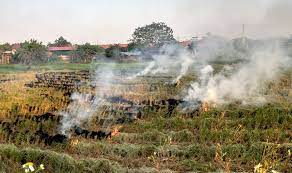 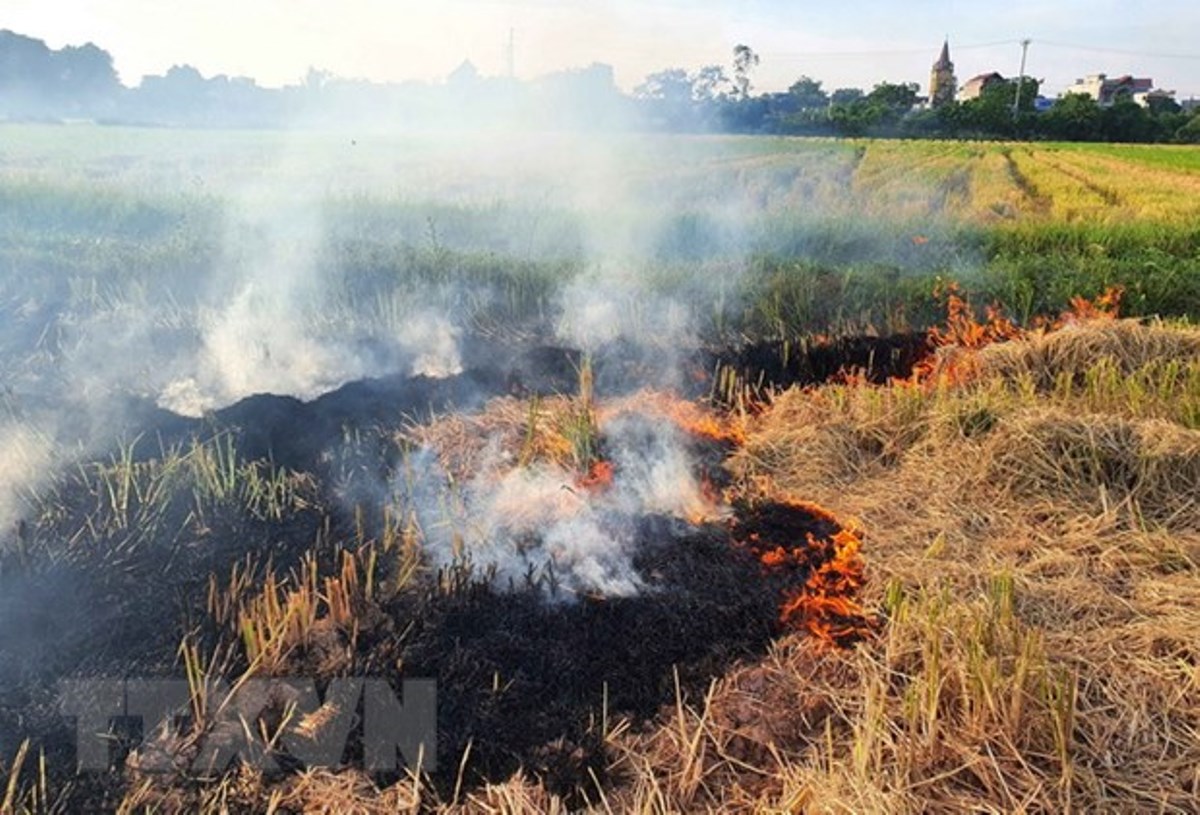 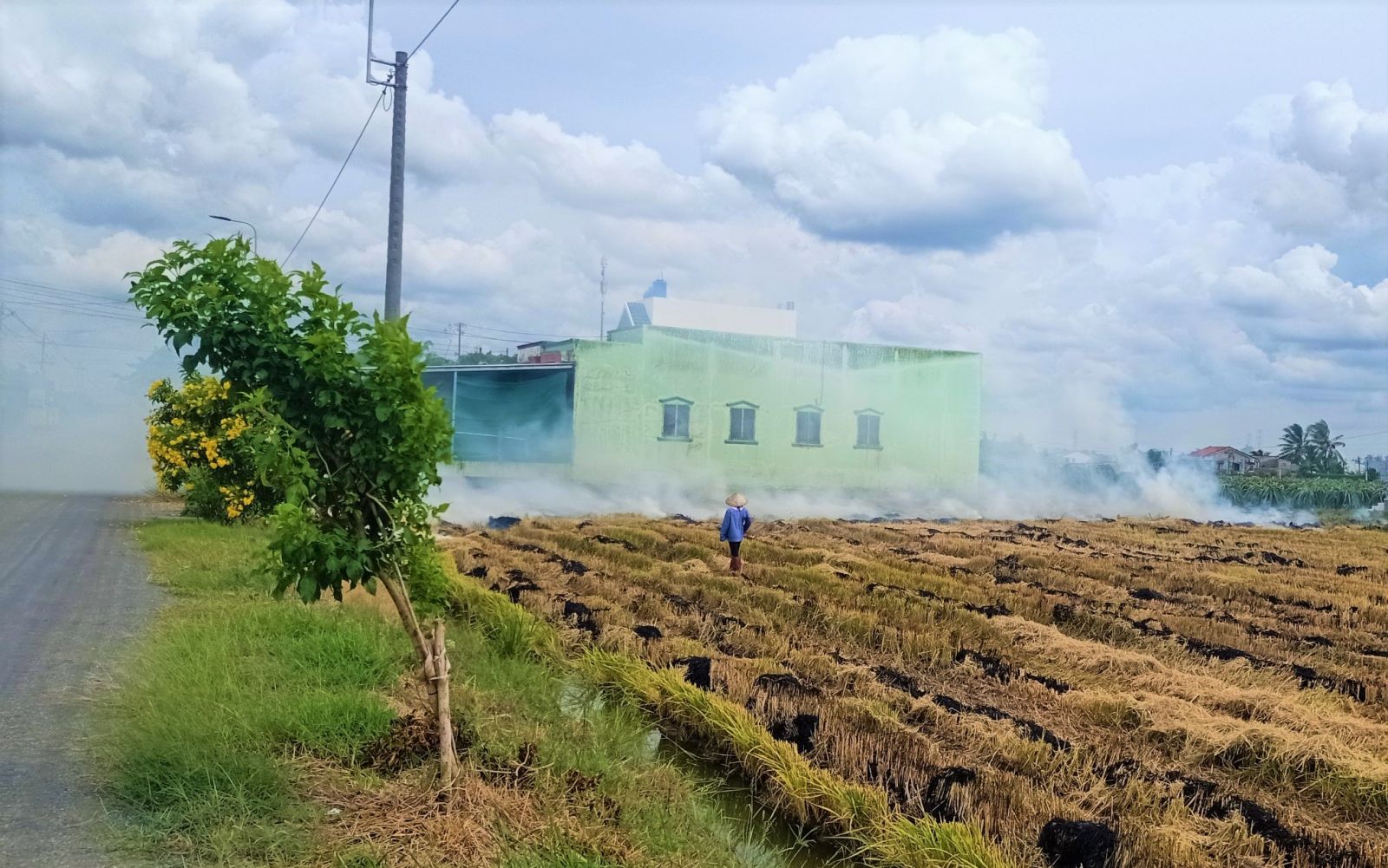 Chỉ ra những cách giúp bảo tồn cảnh quan thiên nhiên hoặc gây hại đến cảnh quan thiên nhiên. Giải thích lí do vì sao?
Dùng túi giấy thay cho túi nilong ở một số cửa hàng mua bán
Vì giúp làm giảm thiệu lượng nilong ra môi trường bên ngoài. Tuy nhiên khi sử dụng quá nhiều cũng ảnh hưởng tiêu cực đến rừng (lấy gỗ SX giấy)
CÓ LỢI
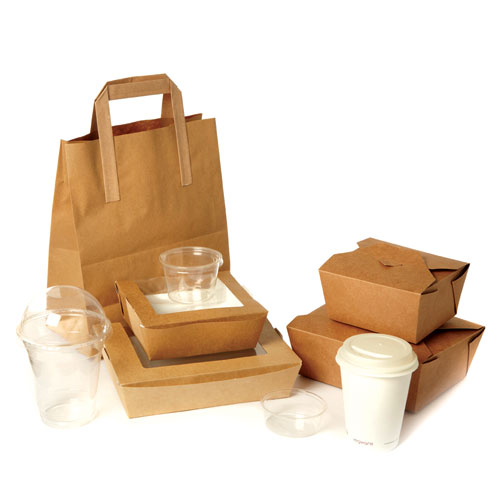 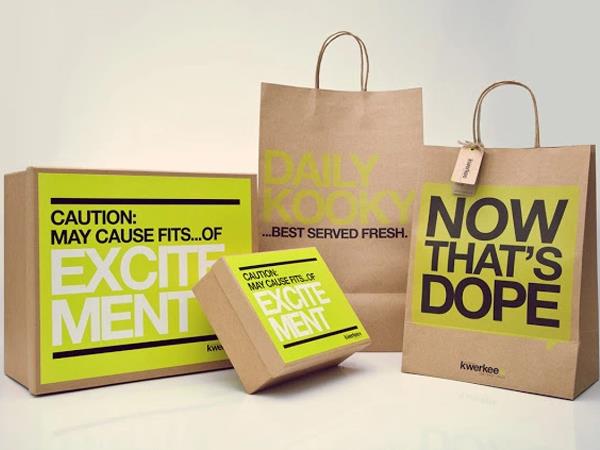 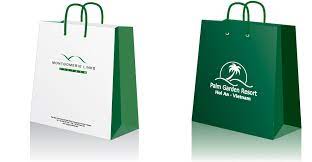 THU THẬP THÔNG TIN VỀ NHỮNG VIỆC LÀM CỦA TỔ CHỨC CÁ NHÂN TRONG VIỆC BẢO TỒN CẢNH QUAN THIÊN NHIÊN, MÔI TRƯỜNG TỰ NHIÊN
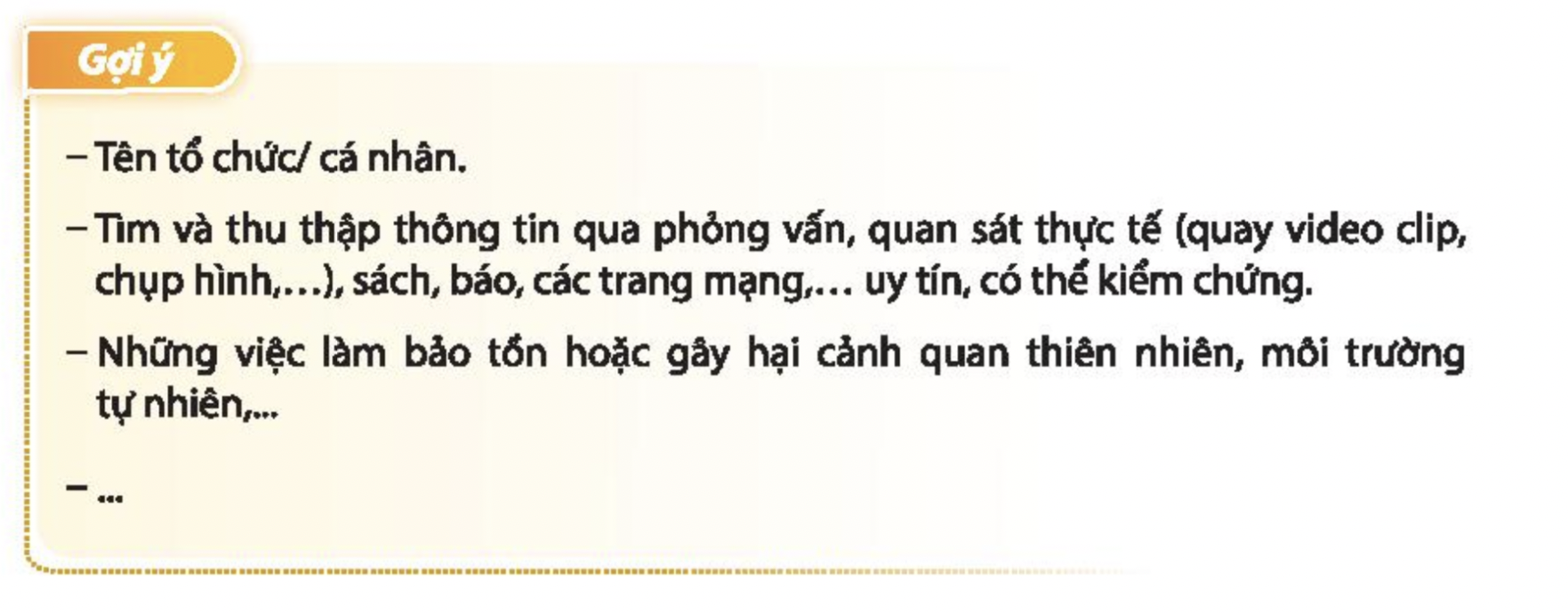 [Speaker Notes: Gv cho học sinh về nhà thu thập thông tin và quay clip hoặc ghi hình lại và trình bày ở tiết sau.]